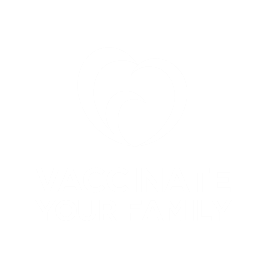 Communicating with Pregnant Women about Flu and Tdap VaccinationsJennifer Zavolinsky, Director of Outreach Initiatives, Vaccinate Your Family
Vaccinate Your Family (VYF) Strives to Protect People of All Ages from Vaccine-Preventable Diseases
2
Today’s Discussion
3
Vaccination Recommendations for Pregnant Women
4
Source: CDC - www.cdc.gov/vaccines/pregnancy/hcp-toolkit/important-maternal-vaccines.html
Maternal Immunization Summit  (June 2019 and July 2020)
5
Immunization for Pregnant Women: A Call to Action(Summer 2020)
“Immunizations are an essential part of prenatal care, offering critical protection to women and their fetuses against potentially deadly diseases. The Centers for Disease Control and Prevention (CDC) Advisory Committee on Immunization Practices recommends that women who are pregnant receive an inactivated influenza and a tetanus/diphtheria/acellular pertussis (Tdap) vaccine in every pregnancy. The American Academy of Family Physicians; American College of Nurse-Midwives; American College of Obstetricians and Gynecologists; and Association of Women’s Health, Obstetric and Neonatal Nurses strongly support this recommendation. As professional organizations whose members care for pregnant women, we affirm the importance of recommending and advocating that pregnant women receive all recommended vaccines at the appropriate time during each pregnancy. The current increase in hesitancy about the safety and efficacy of vaccines has created an environment that calls for our urgent commitment to discussing the evidence-based benefits of vaccination with pregnant women.”
Source: Maternal Immunization Task Force’s Immunization for Pregnant Women: A Call to Action
www.acog.org/programs/immunization-for-women/activities-initiatives/immunization-for-pregnant-women-a-call-to-action
6
Overview of the Statistics
7
Source: CDC Vital Signs (Oct 2019): www.cdc.gov/vitalsigns/maternal-vaccines/pdf/vs-1008-maternal-vaccines-H.pdf
Overview of the Statistics
8
Source: CDC Vital Signs (Oct 2019): www.cdc.gov/vitalsigns/maternal-vaccines/pdf/vs-1008-maternal-vaccines-H.pdf
Motivations for Maternal Vaccinations (Flu and Tdap)
9
Sources: ACOG Survey and Online Focus Groups, 2019 and ACNM Survey of Members, 2019
Barriers to Maternal Vaccinations (Flu and Tdap)
10
Source: ACOG Survey and Online Focus Groups, 2019
Barriers to Maternal Vaccinations (Flu and Tdap)
11
Source: AAFP Maternal Immunization Survey ,2019
Talking to Your Pregnant Patients about Maternal Vaccinations
Sources: Maternal Immunization Task Force’s Call to Action and 
CDC - cdc.gov/vaccines/hcp/adults/downloads/standards-immz-practice-recommendation.pdf
12
Tips for Making a Strong Recommendation: SHARE
13
Source: CDC (cdc.gov/vaccines/hcp/adults/downloads/standards-immz-practice-recommendation.pdf)
Talking with Your Pregnant Patients about Maternal Vaccinations
Sources: Maternal Immunization Task Force’s Call to Action and CDC’s Making a Strong Referral (www.cdc.gov/pertussis/pregnant/hcp/strong-referral.html)
14
Communicating with Pregnant Woman via Online or Print Materials (Tips for Vaccine Advocates)
Pregnancy and Immunization:  A Guide to Creating Patient Materials
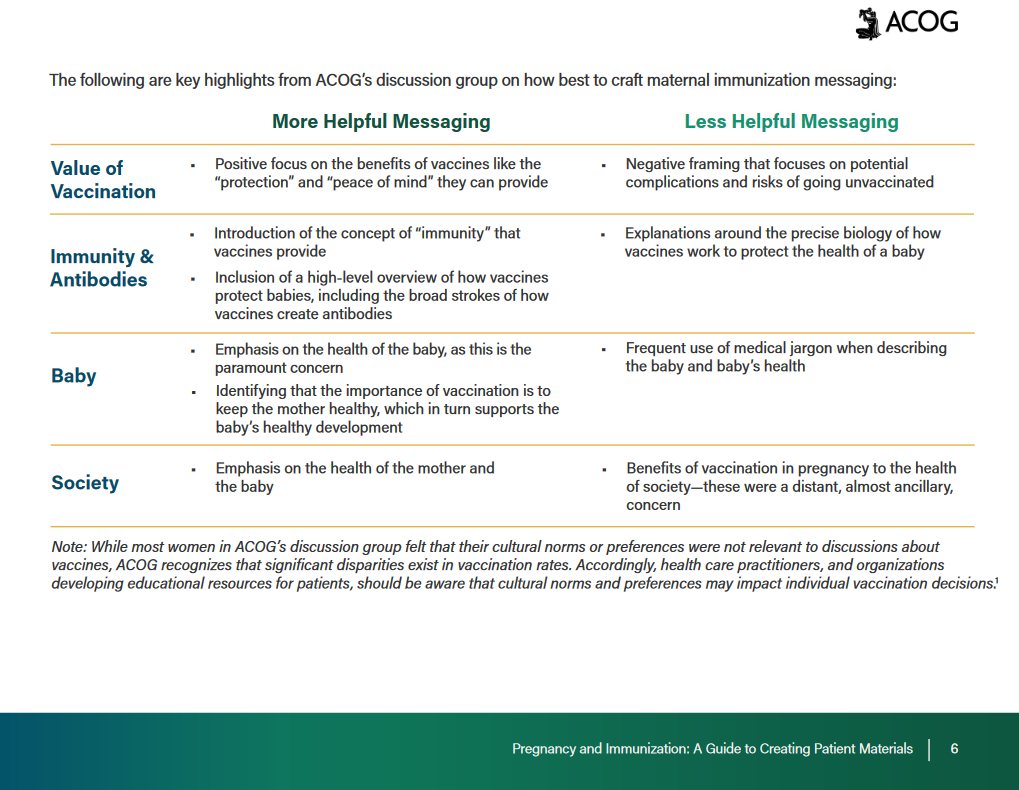 Source:  ACOG’s Guide to Creating Patient Materials
15
ACOG’s Infographics and Accompanying Text (Spanish version coming soon)
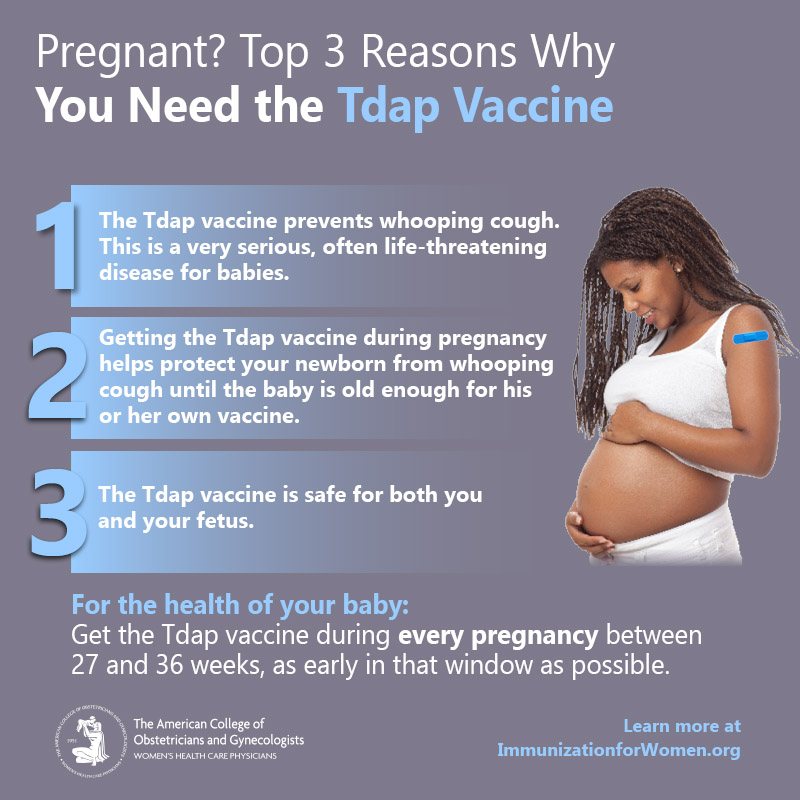 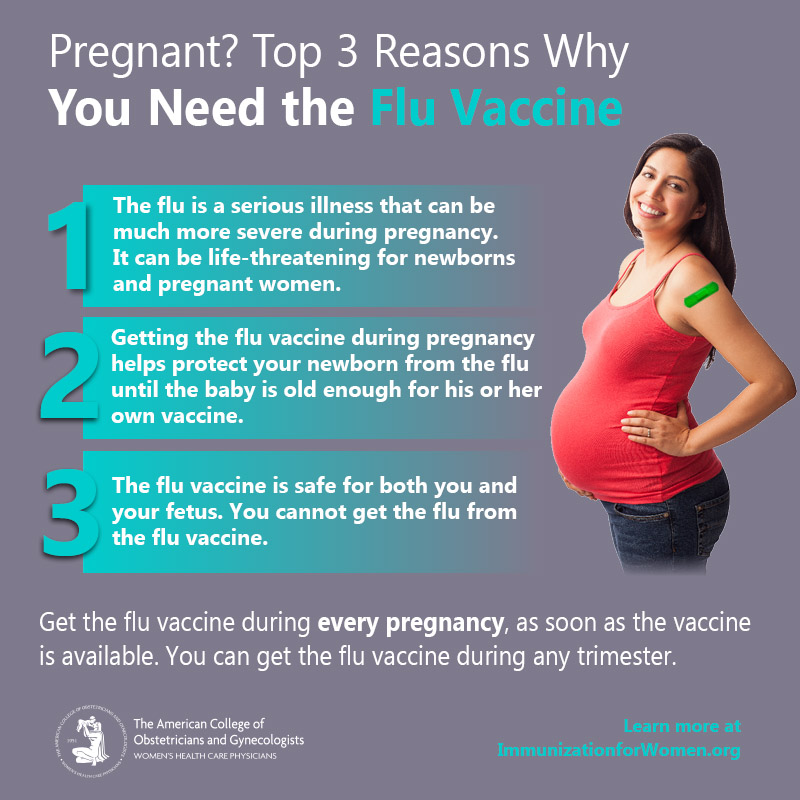 www.acog.org/programs/immunization-for-women/provider-tools/infographic-tdap-vaccine-top-3-reasons
www.acog.org/programs/immunization-for-women/provider-tools/infographic-flu-vaccine-top-3-reasons
16
The Safety of Flu Vaccinations During Pregnancy
Flu Vaccine Safety and Pregnancy/List of Studies: www.cdc.gov/flu/highrisk/qa_vacpregnant.htm#studies
The Efficacy of Flu Vaccinations During Pregnancy
ACOG: Influenza Vaccination During Pregnancy/Study References
www.acog.org/clinical/clinical-guidance/committee-opinion/articles/2018/04/influenza-vaccination-during-pregnancy
The Safety of Tdap Vaccinations During Pregnancy
Tdap Vaccine Safety and Side Effects
www.cdc.gov/pertussis/pregnant/mom/safety-side-effects.html
Source: www.cdc.gov/pertussis/pregnant/research.html
19
Instagram (@Vaccinateyourfamily)
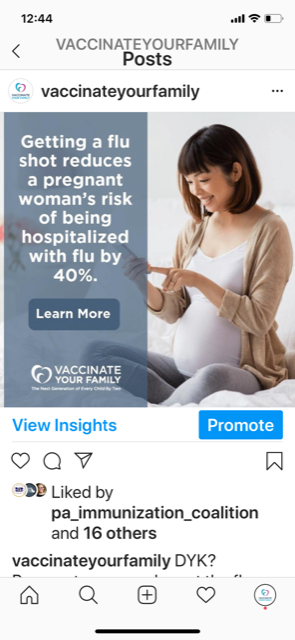 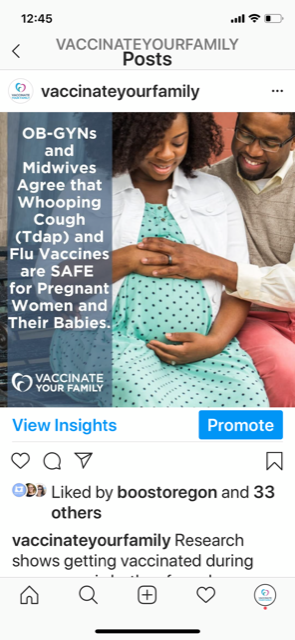 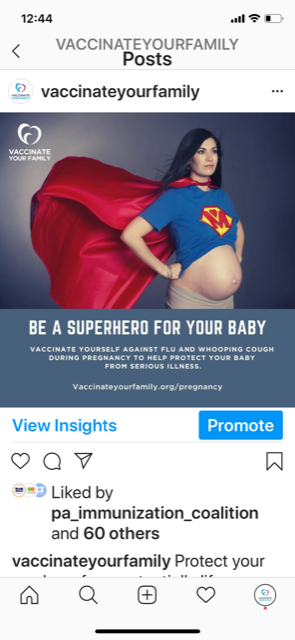 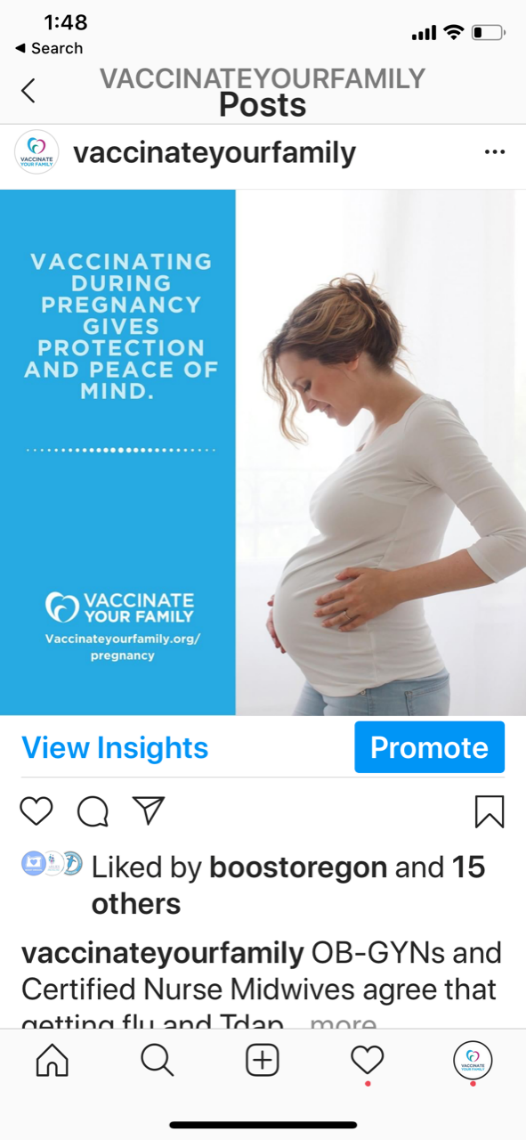 20
Facebook (@Vaccinateyourfamily) and Twitter (@Vaxyourfam)
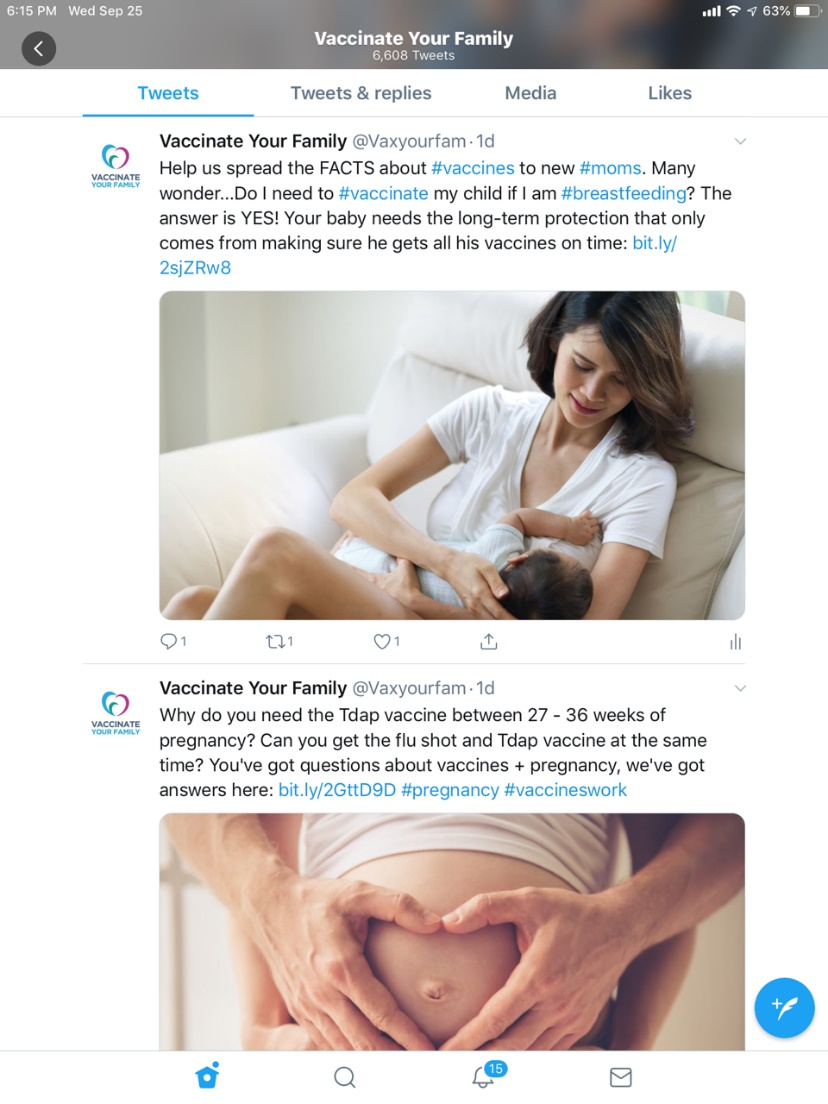 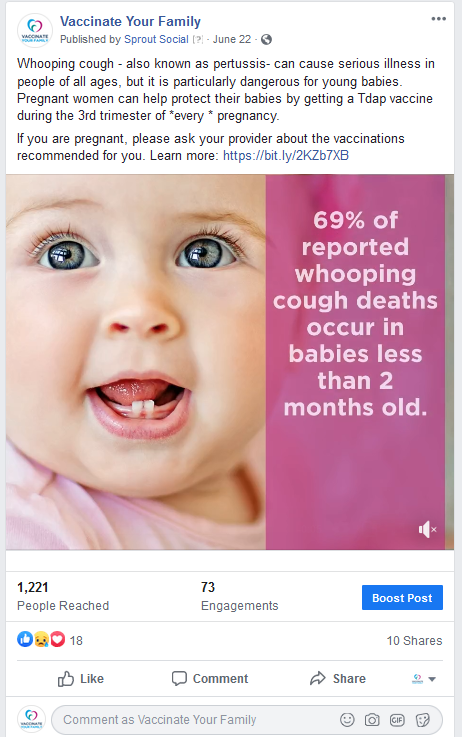 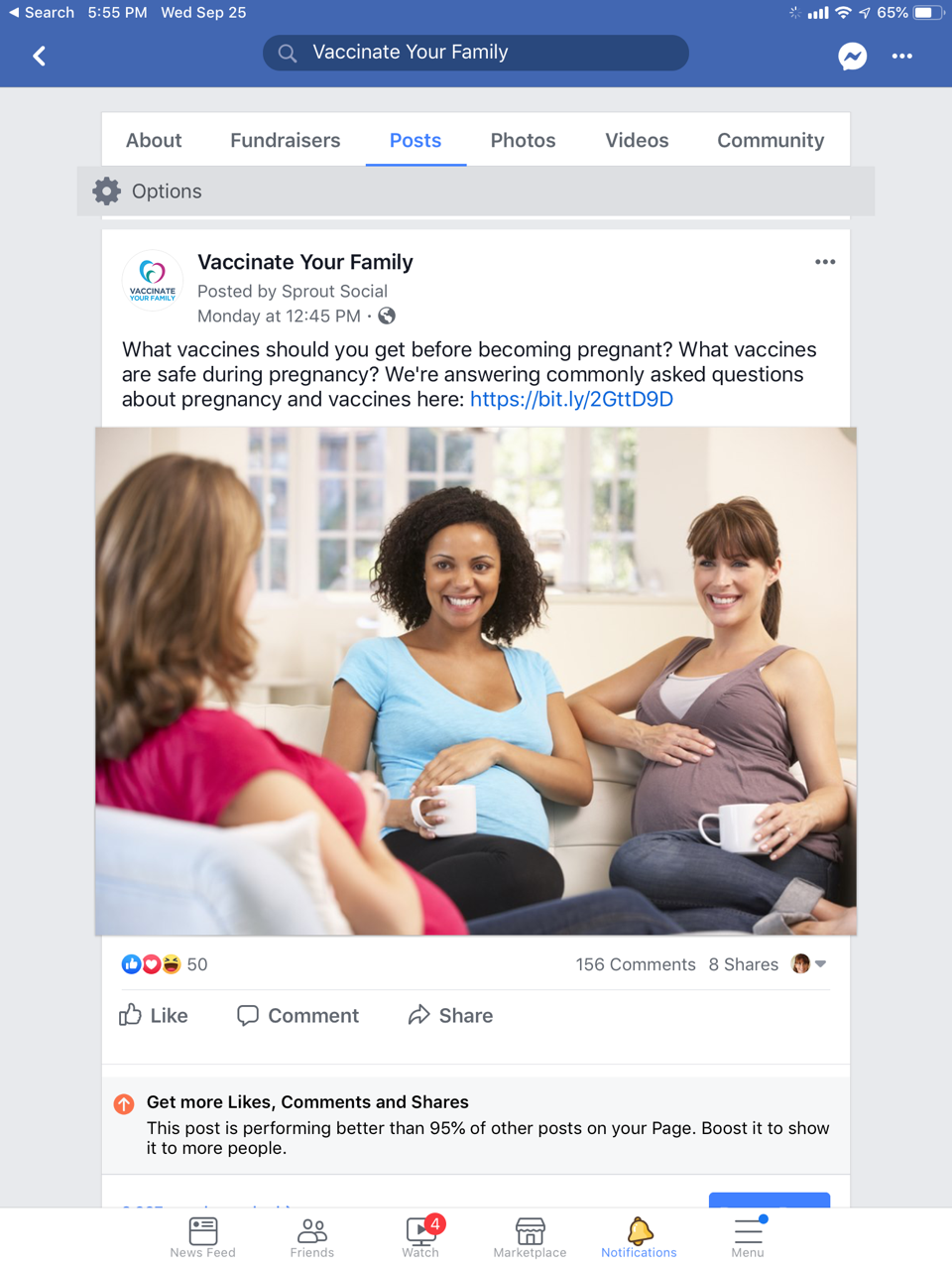 21
New Graphics Coming Soon on Instagram (@VaccinateYourFamily), Facebook (@Vaccinateyourfamily) and Twitter (@Vaxyourfam)
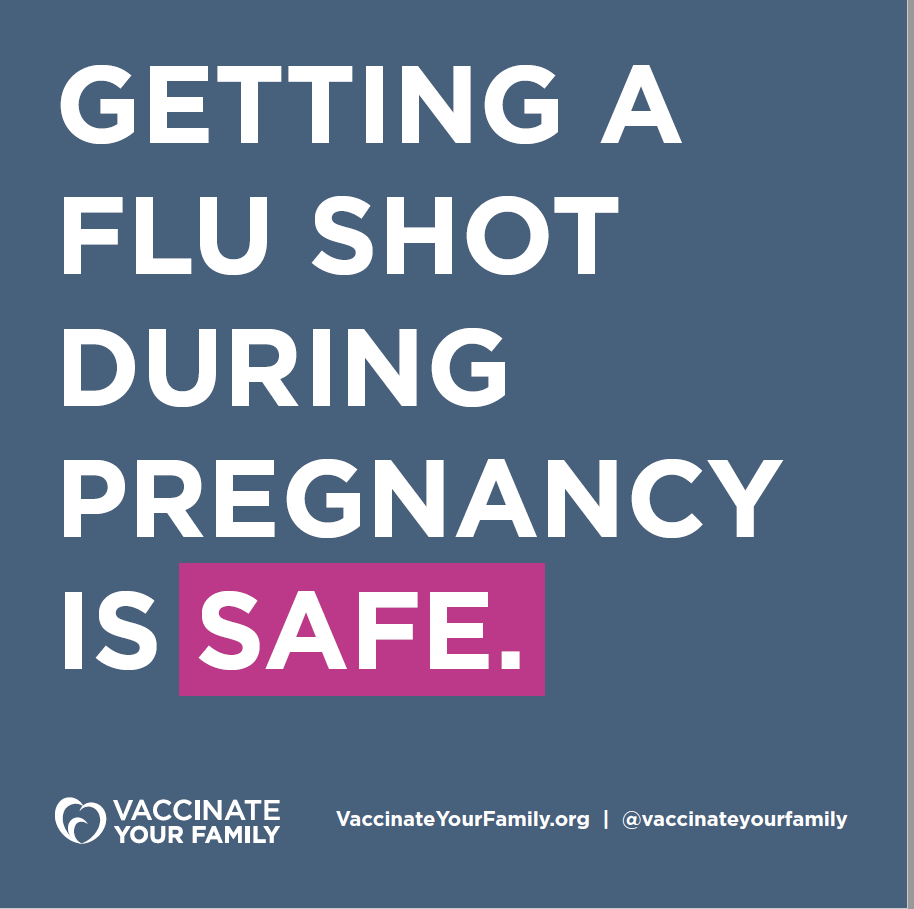 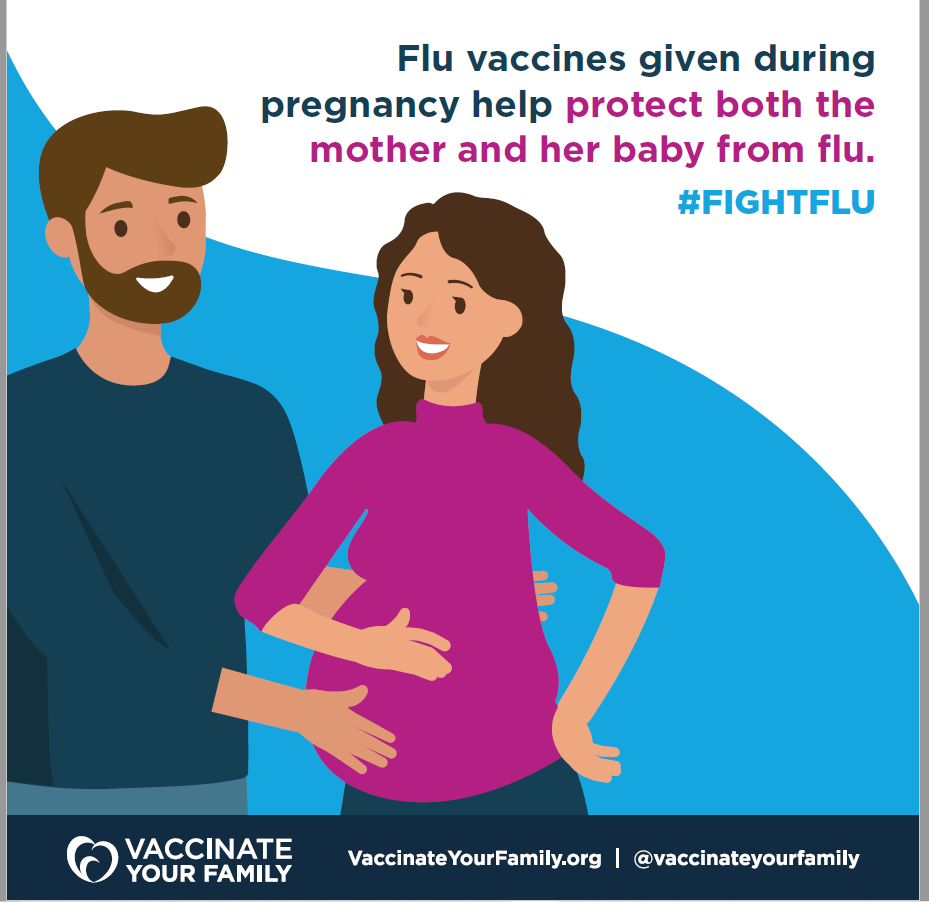 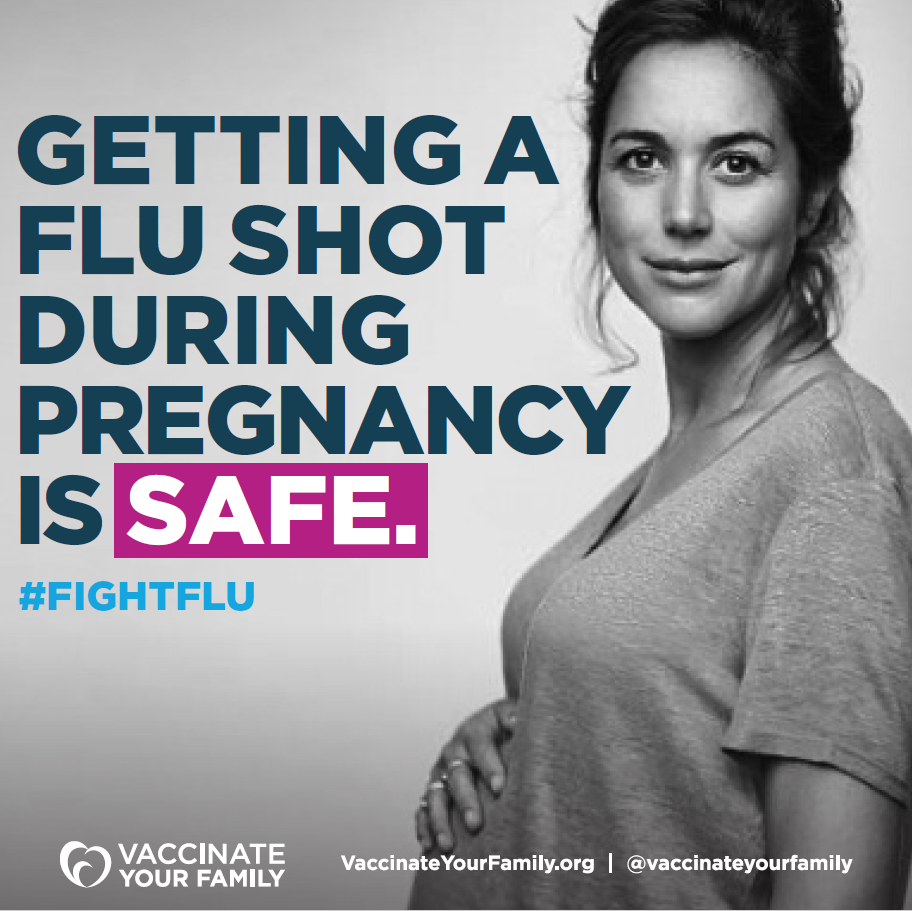 22
[Speaker Notes: /like them, etc…]
Vaccinate Your Family Website Vaccinateyourfamily.org/pregnancy
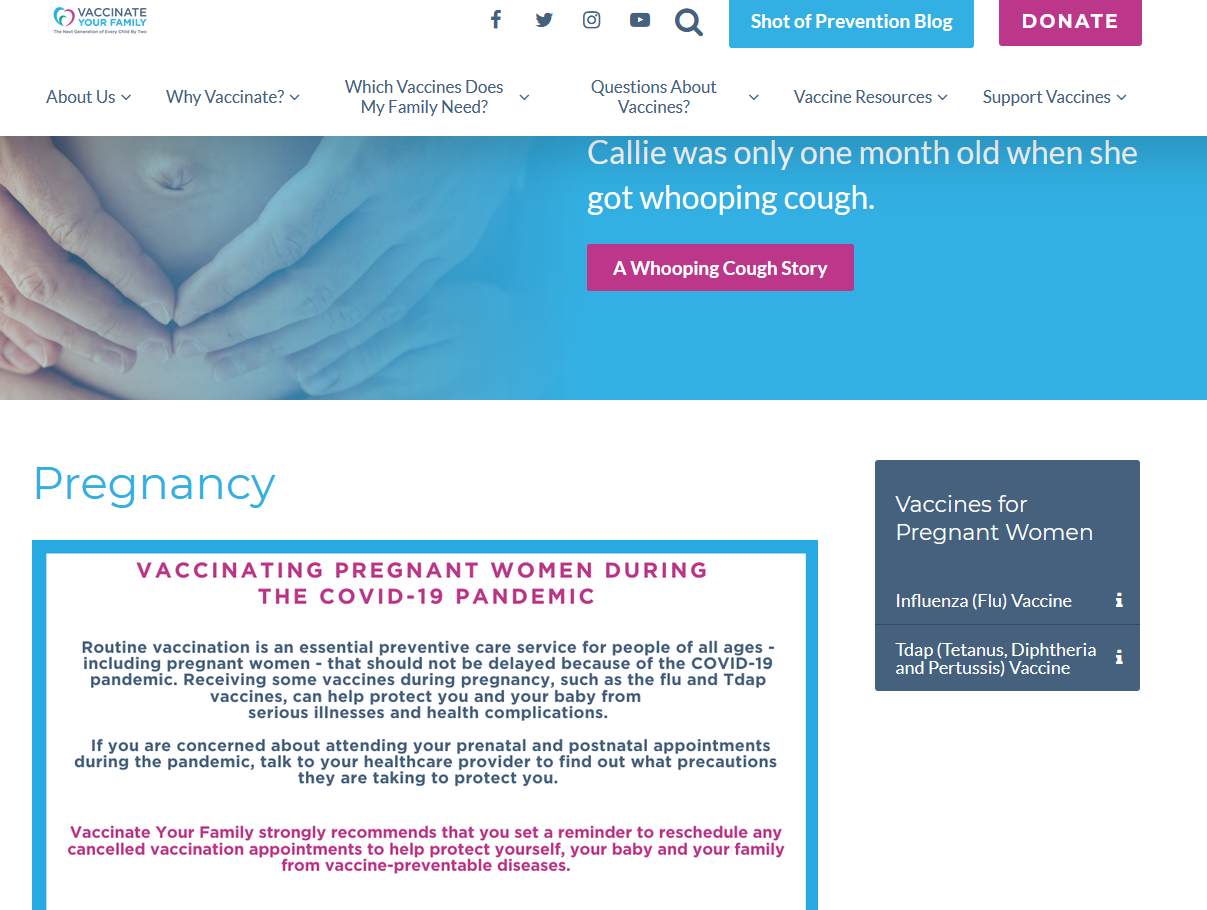 23
Let’s Vaccinate Website for Healthcare ProvidersLetsvaccinate.org/pregnancy
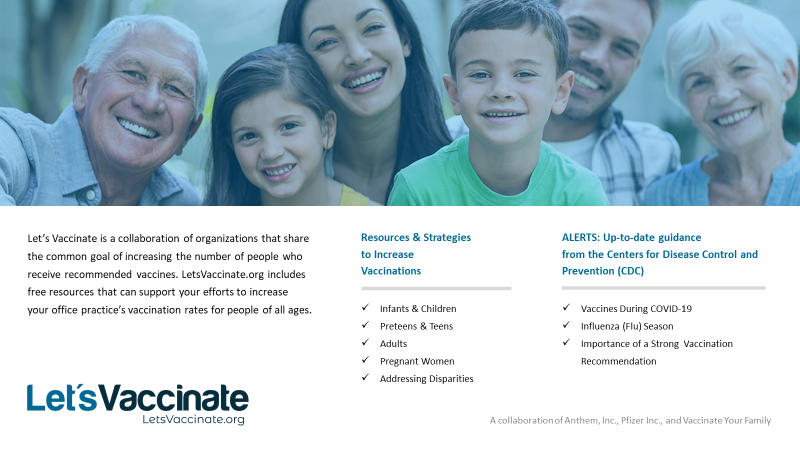 24
Callie: A Whooping Cough Story(Available on VYF’s Website and YouTube Channel)
Source: Vaccinateyourfamily.org/testimonials/callie
25
Reaching Low-Income Pregnant Women and Moms through USDA’s WIC
26
Online Ads for Pregnant Women
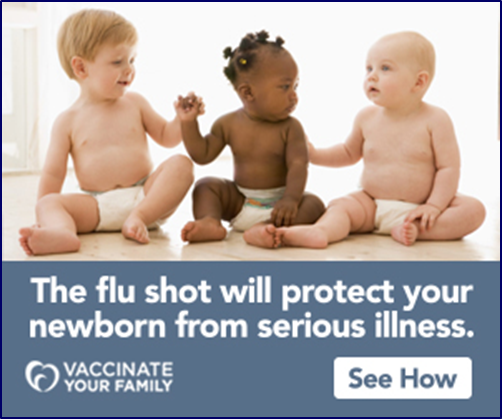 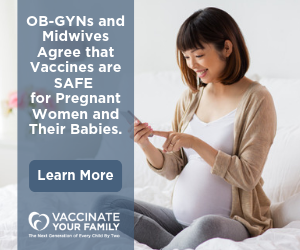 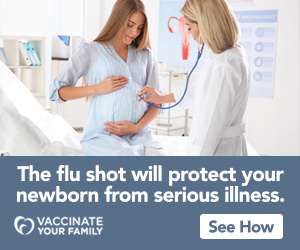 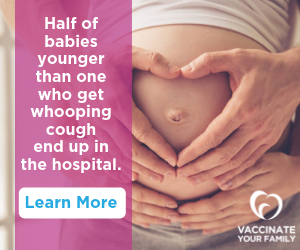 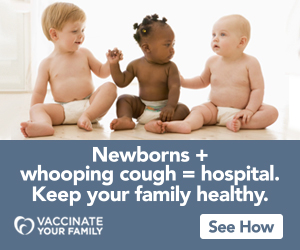 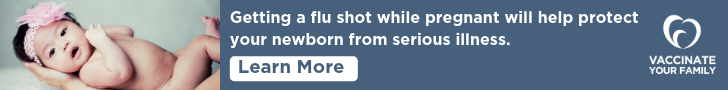 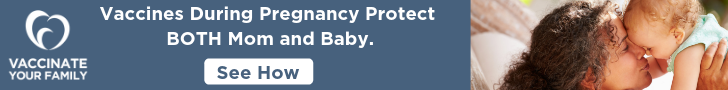 27
Online Animated Ads for Pregnant Women
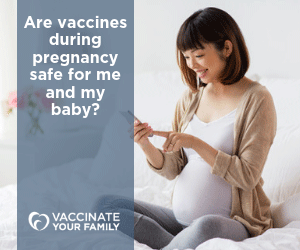 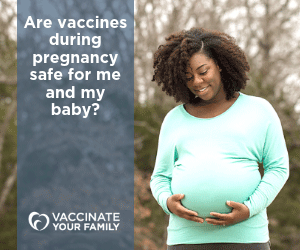 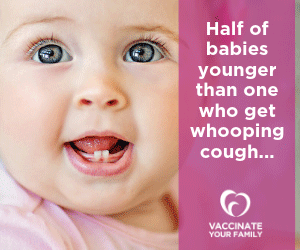 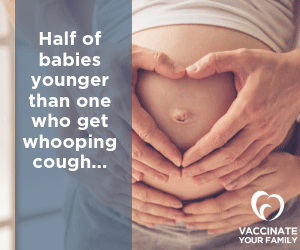 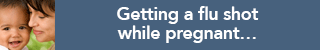 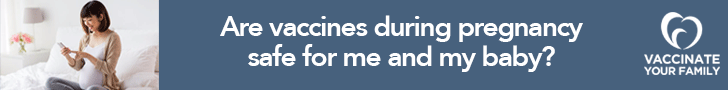 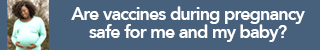 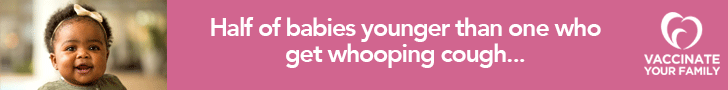 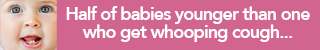 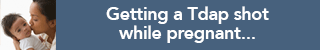 28
Online Display Ads (Top performers)
#3 – 15,196 impressions – 17 clicks – 0.11% CTR



#4 – 16,188 impressions – 16 clicks – 0.10% CTR



#5 – 9,881 impressions – 10 clicks – 0.10% CTR
#1 – 31,055 impressions – 40 clicks – 0.13% CTR




#2 – 18,805 impressions – 25 clicks – 0.13%CTR
29
30
[Speaker Notes: Ad Messenger Mobile Display (74 Stores) – 19 Buy Buy Baby Stores and 55 Carters Stores (Stores in the demographic areas  of Seattle, WA - 16,320; Phoenix, AZ - 6,792; Provo, UT - 11,052; Dallas / Fort Worth (inclusive of Plano) - 3,120; New York City, NY - 66,400; Atlanta, GA - 26,640; Detroit, MI (inclusive of Troy) - 15,840)]
Ads on Mobile Phones in Select Buy Buy Baby and Carters Stores in 7 Demographic Areas
31
Credible Resources for Providers and Pregnant Women from Maternal Immunization Task Force Members
32
AWHONN’s Flu Vaccine Video
33
Source: https://youtu.be/yKwh3bozliU
Credible Resources for Providers and Pregnant Women
34
Contact Me
Jennifer Zavolinsky, MHS, CHES
jennifer@vaccinateyourfamily.org
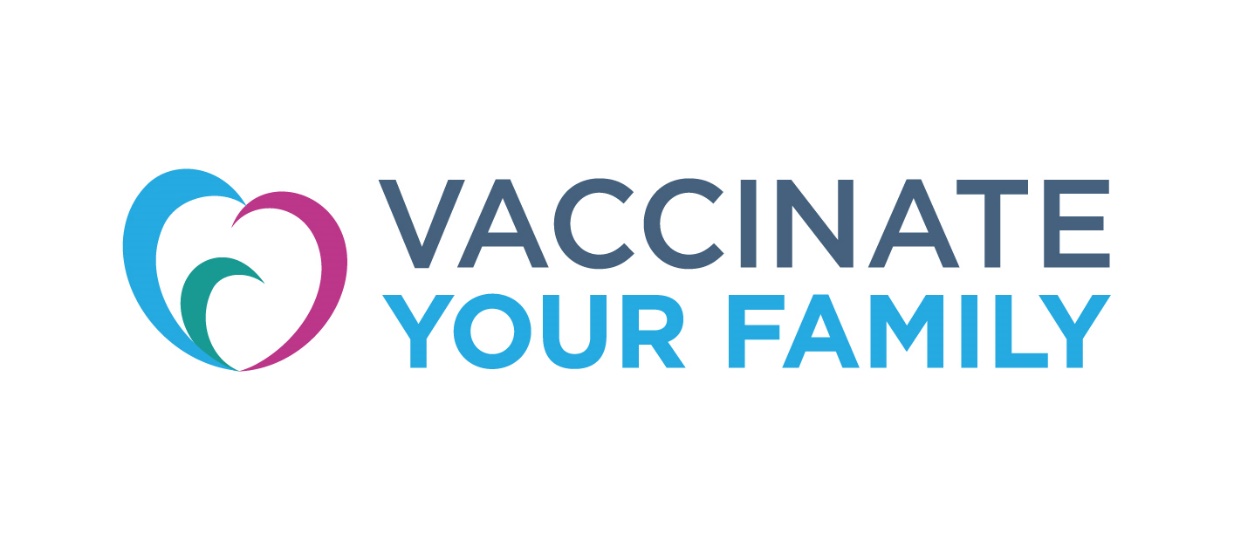 Website: Vaccinateyourfamily.org
Blog: Shotofprevention.com
Facebook: @Vaccinateyourfamily 
Twitter: @Vaxyourfam 
Instagram: @Vaccinateyourfamily
YouTube: Vaccinate Your Family
35